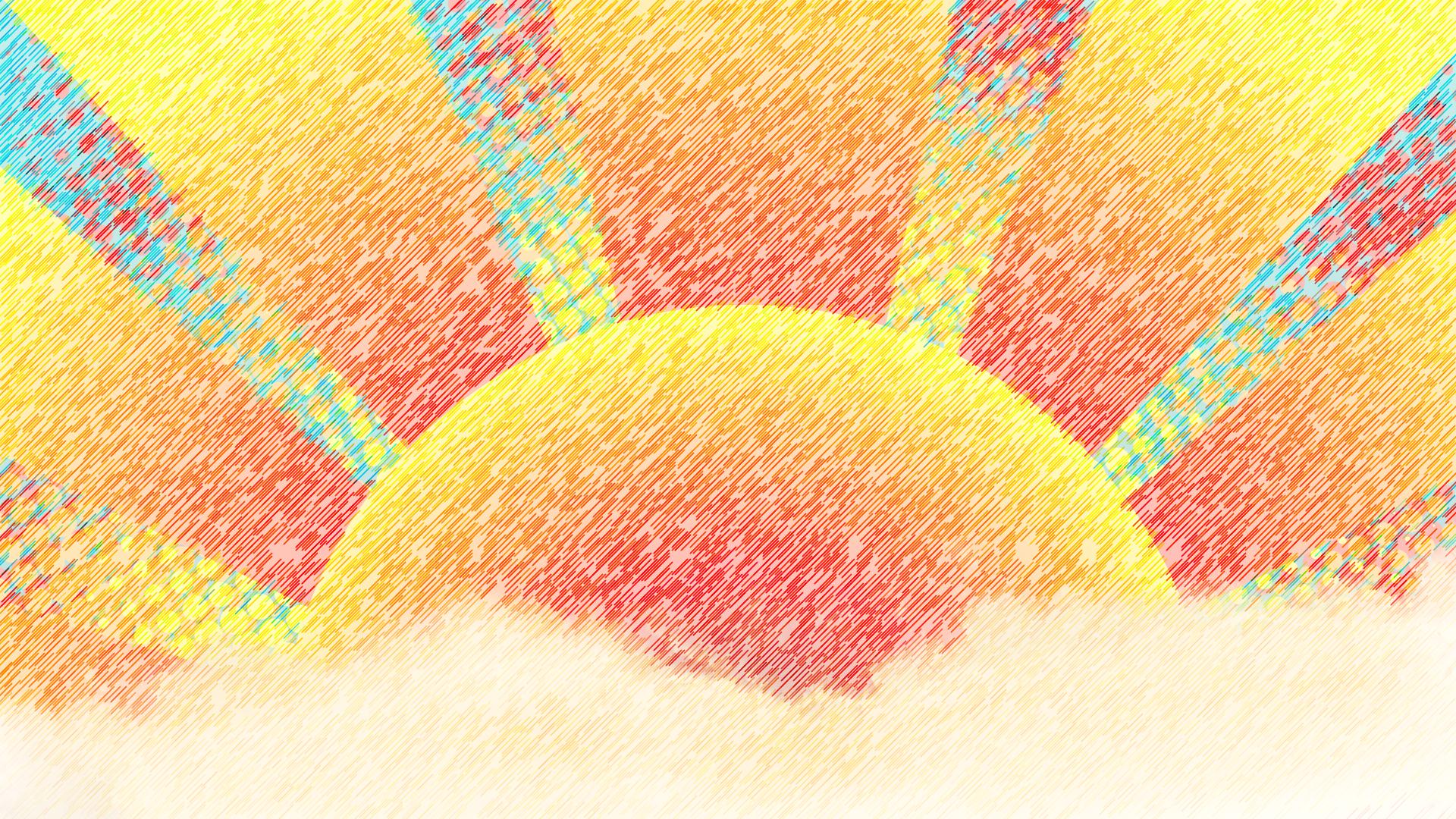 Тема уроку :
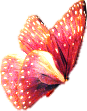 План уроку
1. Означення квадратичної функції.
2. Графік квадратичної функції.
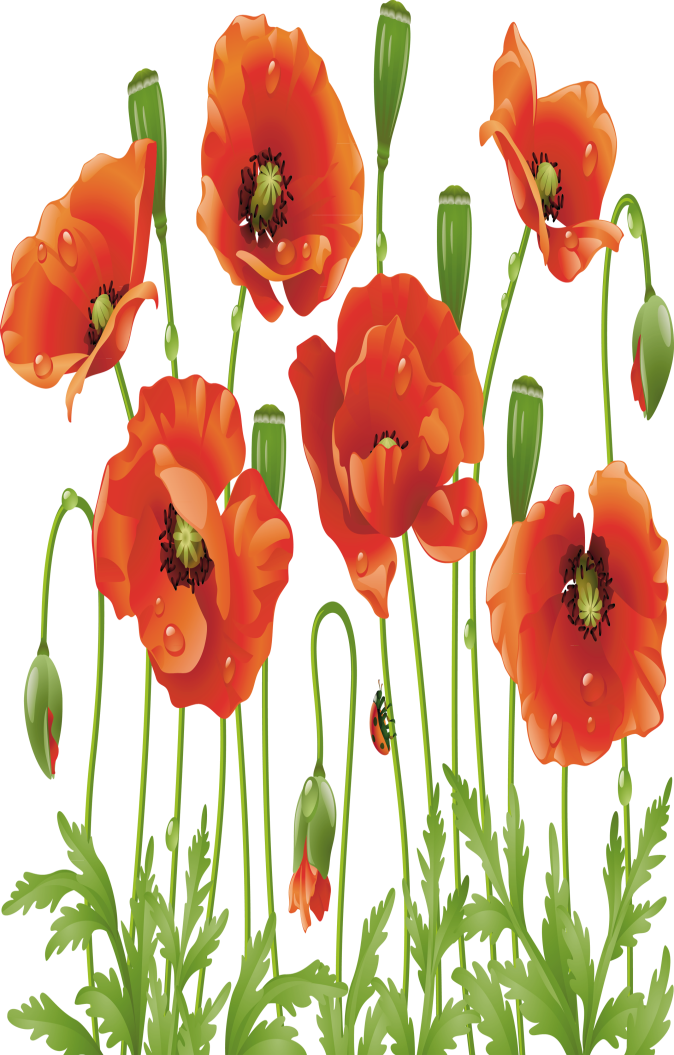 4. Вправи на засвоєння матеріалу.
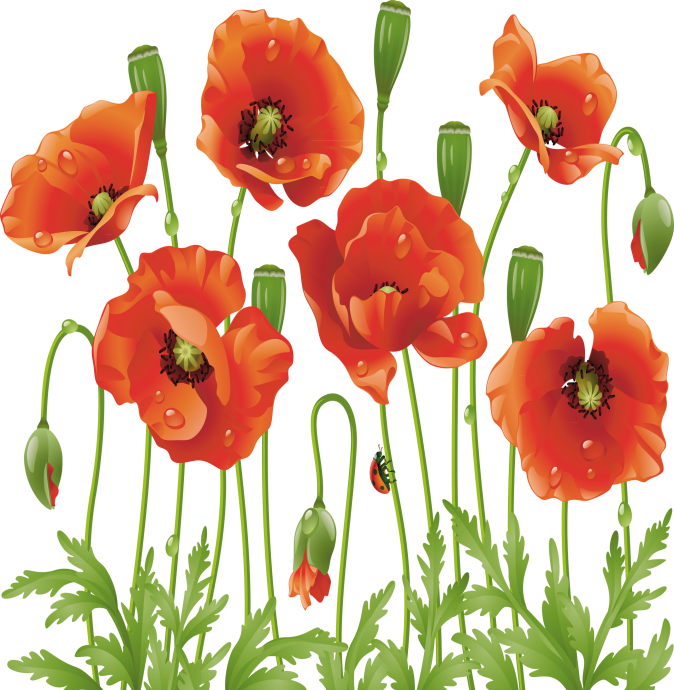 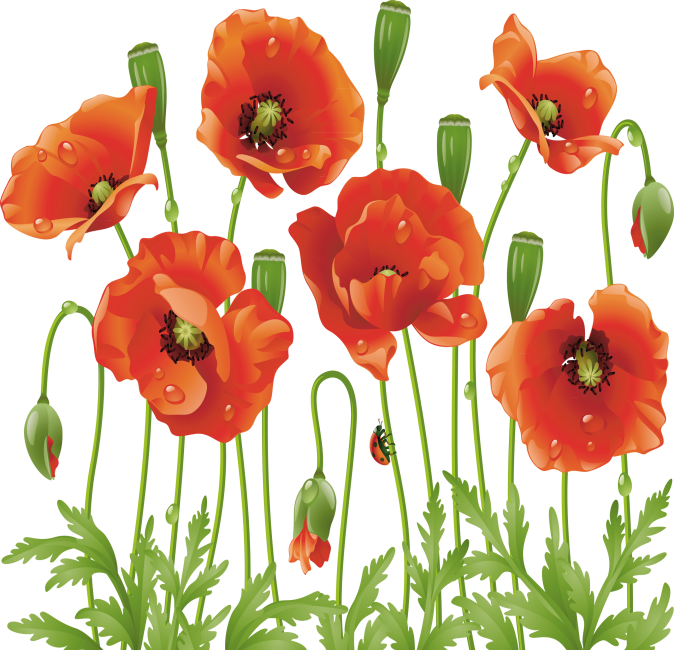 5. Підсумки уроку.
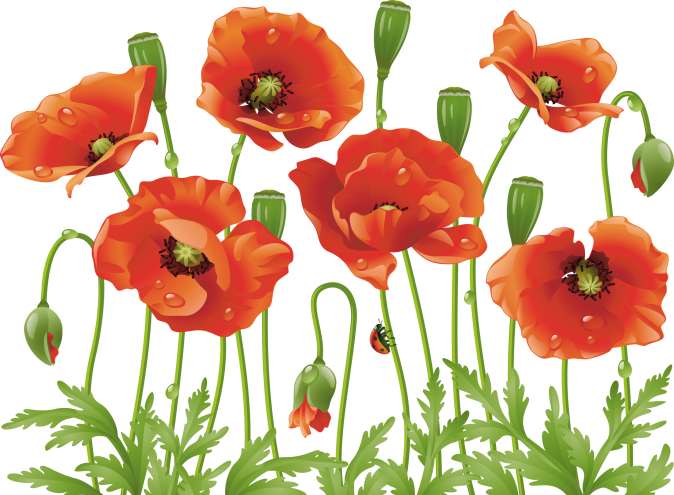 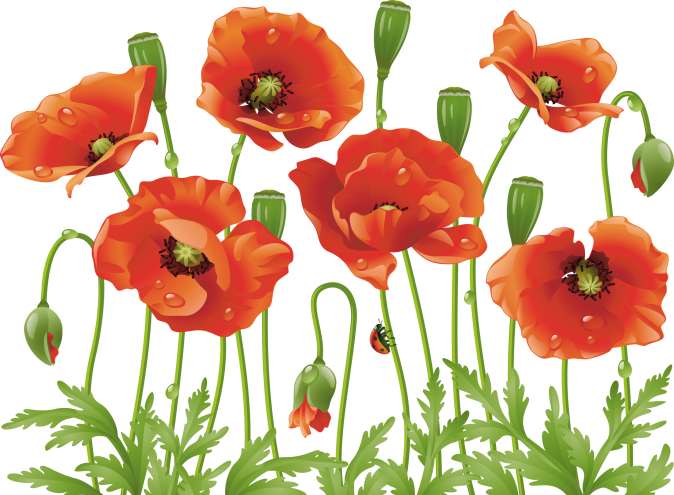 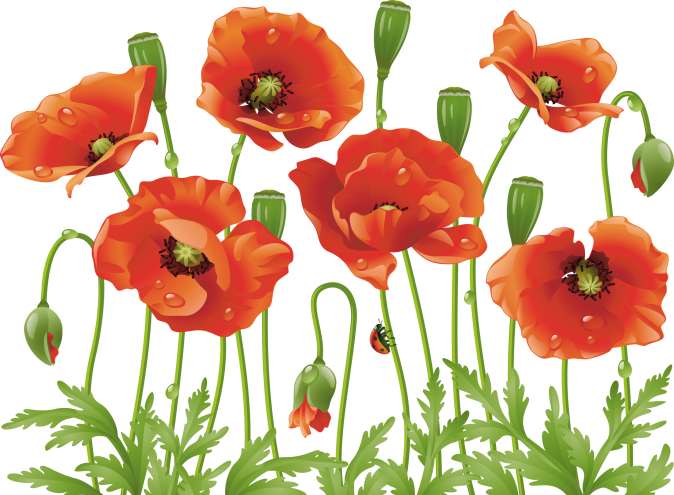 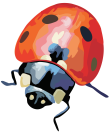 1. Означення квадратичної функції.
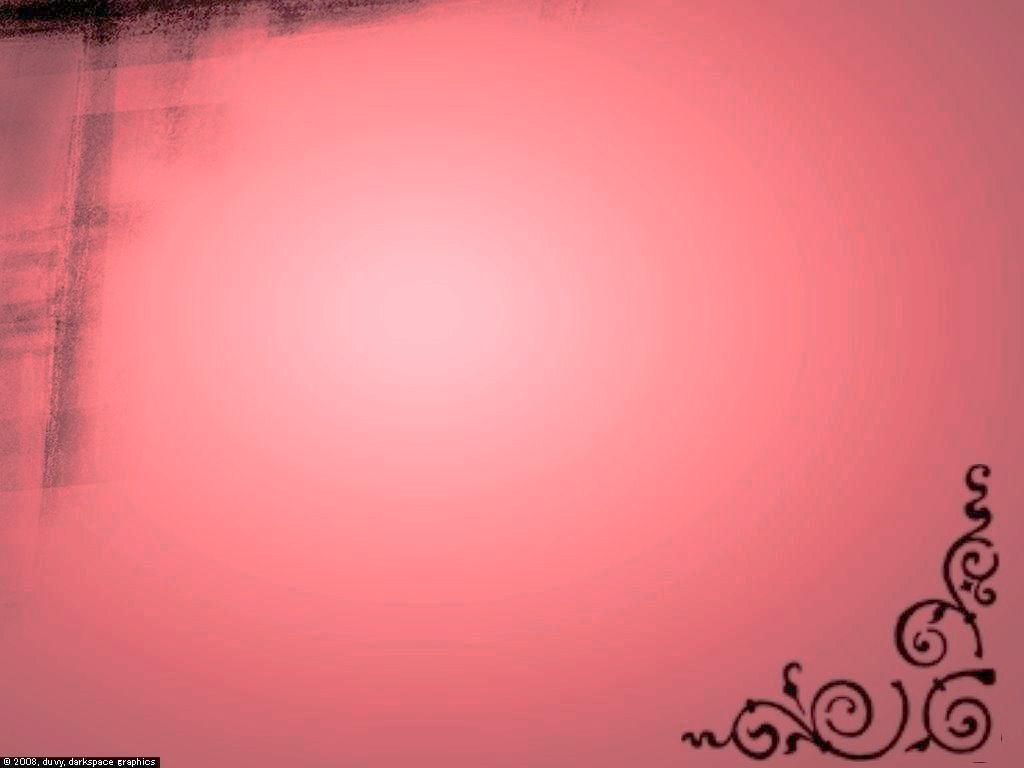 — квадратичні
 функції.
Наприклад:
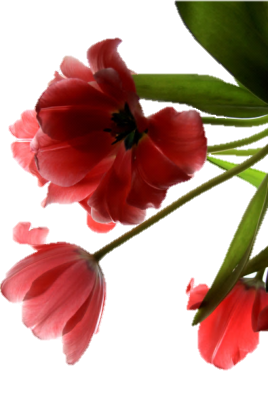 2. Графік квадратичної функції.
Графік квадратичної функції — парабола, вітки якої напрямлені вгору,  якщо a>0, і вниз — якщо a<0.
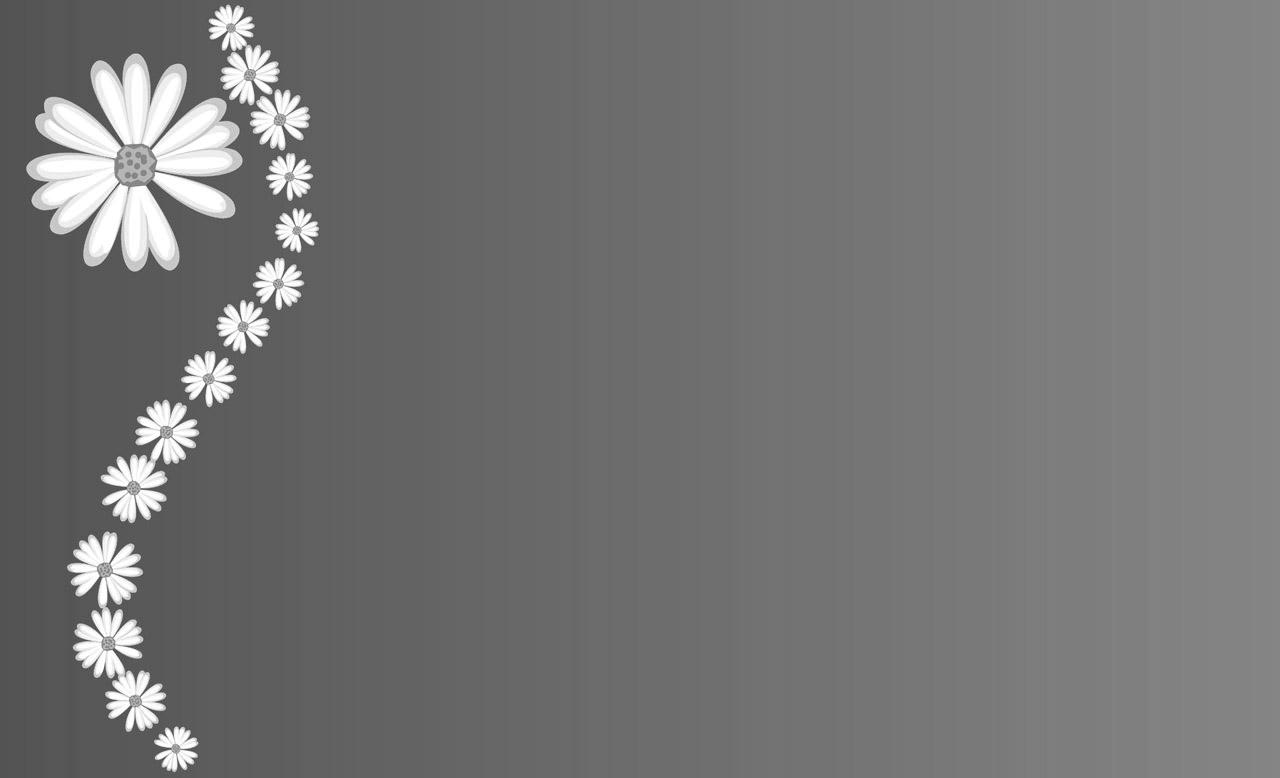 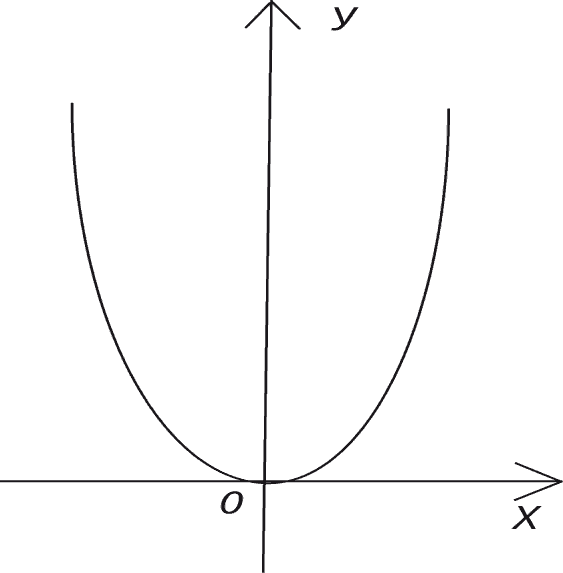 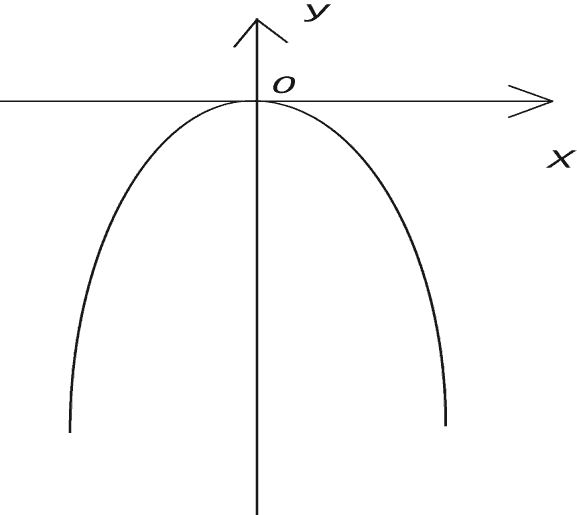 або
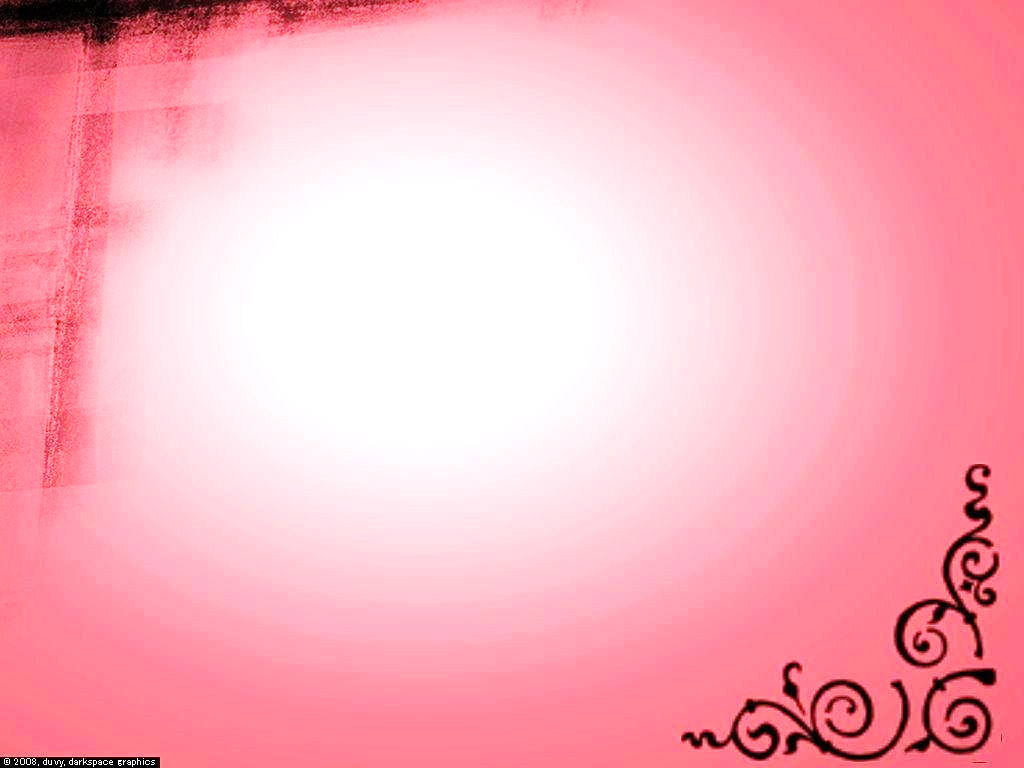 Наприклад:
Тобто вершина параболи 	(−1;−4).
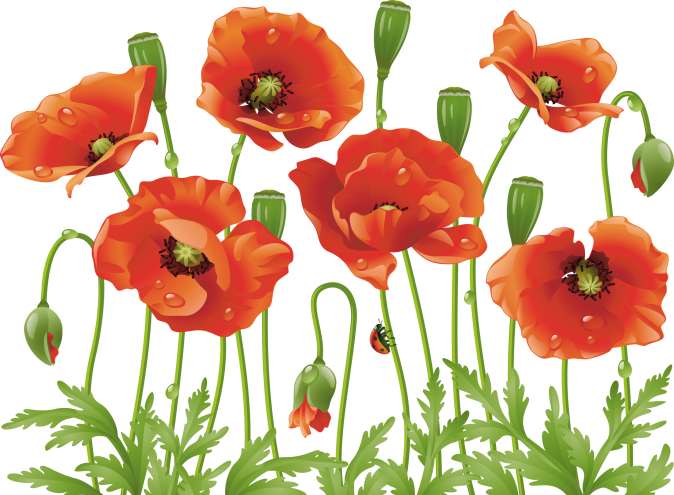 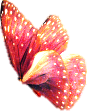 Спосіб 1
1. Обчислити абсцису вершини
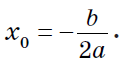 2. Підставити x0 у рівняння і знайти y0.

3. Побудувати параболу y = ax2 
з вершиною в точці (x0; y0).
 Якщо a>0, вітки параболи напрямлені вгору, якщо a<0 — вниз.

4. Для більшої точності побудови знайти точки перетину графіка
з координатними осями.
4. Вправи на засвоєння матеріалу.
?
1. Яка з наведених функцій є квадратичною?
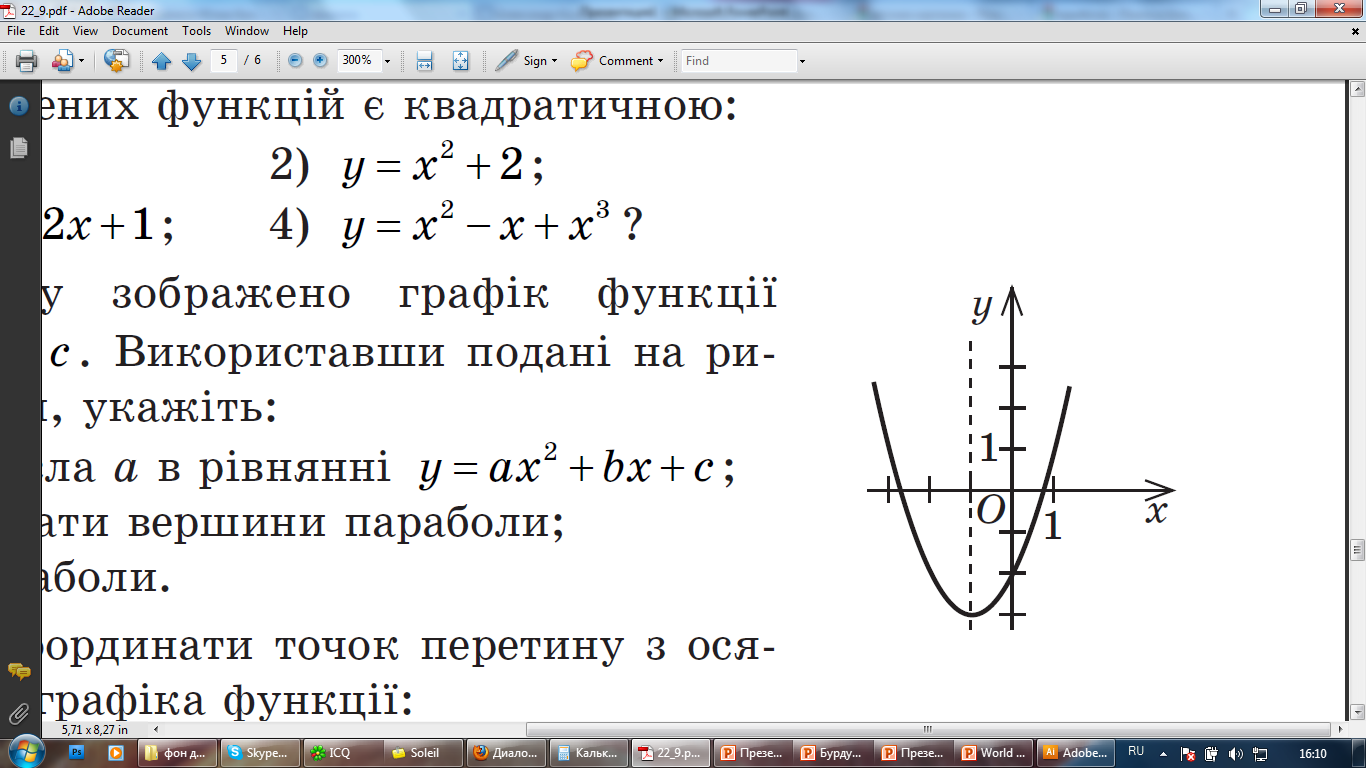 ?
1) знак числа a в рівнянні у = ах2 + bх – c;
2) координати вершини параболи;
3) вісь параболи.
?